Tūrisma nozares aktualitātes un izaicinājumi NAP2021 - 2027 kontekstā
Gatis Silovs,Nozaru politikas departamenta direktors
Rīga, 2019.gada 22.maijs
Tūrisma nozare latvijas tautsaimniecībā
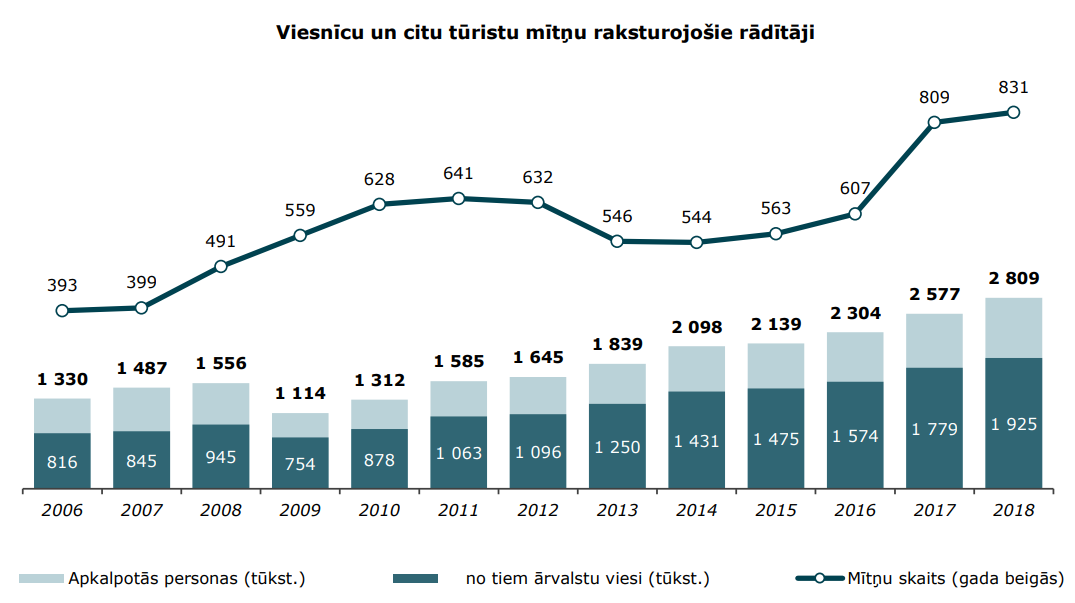 Pakalpojumu eksporta struktūra pa posteņiem2018.gada janvārī-septembrī
2018.g. Latvijas naktsmītnēs tika apkalpoti 2,8 milj., tūristu, no tiem 1.9 milj. ārvalstu viesi (+8%). 
Tūristi (gan ārvalstu, gan vietējie) kopumā naktsmītnēs pavadīja 5,3 milj. naktis, kas ir 8 % vairāk nekā 2017. gadā.
2
Avots: LB, CSP, 2019
Tūrisma ietekme uz tautsaimniecību:OECD valstis un latvija
OECD average 4.2%
3
Avots: OECD, 2018
Tūrisma attīstības pamatnostādnes 2014-2020:rezultatīvo rādītāju izpilde
LV PRES
100gade
Rīga 2014
4
Avots: CSP, 2019
Tūristu skaits naktsmītnēs 2019 1.ceturksnī
Tūristu mītnēs apkalpoto viesu skaits un pavadītās naktis 2019.g.1.cet. vs 2018.g.1.cet.
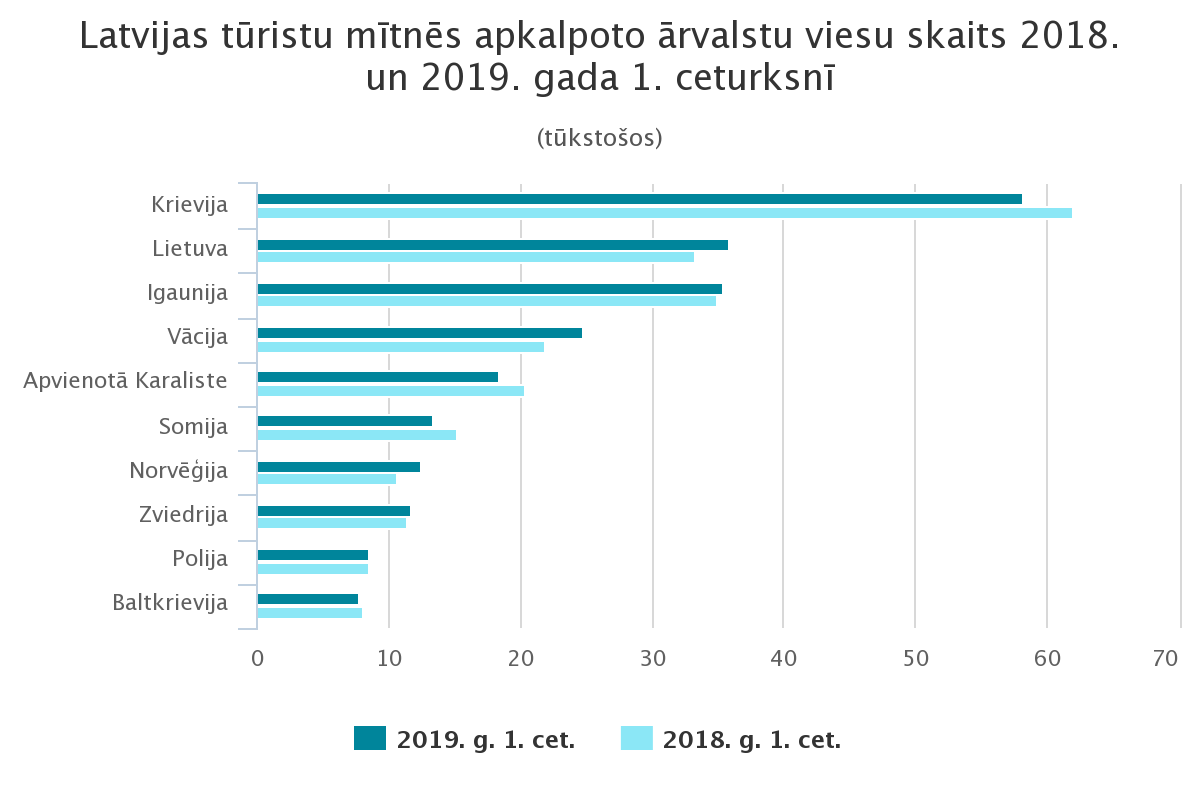 5
Avots: CSP, 2019
Tūrisma attīstības pamatnostādnes 2014-2020:rezultatīvo rādītāju izpilde
6
Avots: CSP, 2019
Tūrisma attīstības pamatnostādnes 2014-2020:rezultatīvo rādītāju izpilde
7
Avots: CSP, 2019
Tūrisma attīstības pamatnostādnes 2014-2020:rezultatīvo rādītāju izpilde
8
Avots: CSP, 2019
Latvijā viens no augstākajiem tūristu nakšņojumu pieaugumiem eiropā
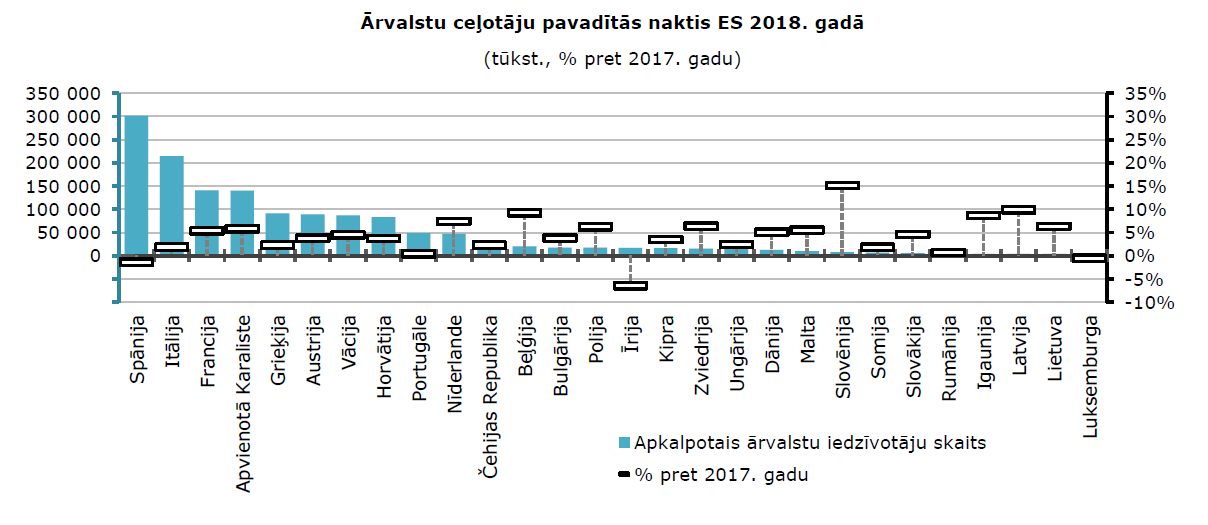 9
Avots: CSP, 2019 (EUROSTAT 2018)
Jaunais plānošanas periods:Tūrisma nozares izaicinājumi
Jaunais plānošanas periods
Nē administratīvi teritoriāliem ierobežojumiem 


Jā ekonomiskajai sadarbībai vienotu galamērķu veidošanā un attīstībā
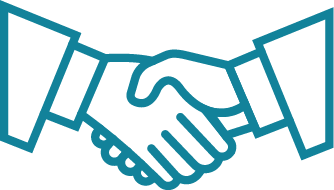 Jaunais plānošanas periods:Tūrisma nozares analīze – prioritātes 2021-2027
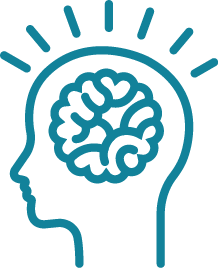 Ekonomikas ministrijas šobrīd īstenotie pētījumi:
1. Tūrisma nozares analīze, problēmas un risinājumi
2. Padziļinātas fokusgrupas ar nozari Rīgā un reģionos
3. Tūrisma nozares atbalsta instrumentu analīze
Nacionālās koncertzāles projekta īstenošana
2
3
1
5
4
6
KM - konceptuālais ziņojums Par nacionālās koncertzāles ar konferenču funkciju projekta īstenošanu Rīgā
Saturiski nepilnīgs ziņojums, TĀDĒĻ, EM izsaka konceptuālus iebildumus

EM aicina izvērtēt vai projekts nepārkāpj konkurences neitralitātes principu;
 Pārvaldība un infrastruktūras sadale starp valsts institūciju un privāto uzņēmēju 

Ekonomiskais izvērtējums/komerciālais pienesums/subsīdiju apjoms
pasākuma piesaistīto naudas līdzekļu attiecību pret nepieciešamo valsts finansējumu (netiešās ietekmes koeficients)

Kultūras tūrisms  vs Darījumu tūrisms vai abi kopā

Būvniecības izmaksas/drošības aspekti 

Tūristu nodevas ieviešana Rīgā
Nacionālās koncertzāles VIETAS IZVĒLE
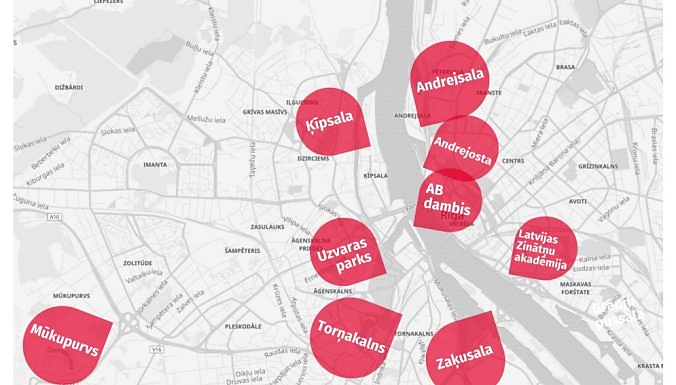 VIESMĪLĪBAS SEKTORA ATTĪSTĪBA 2019-2022
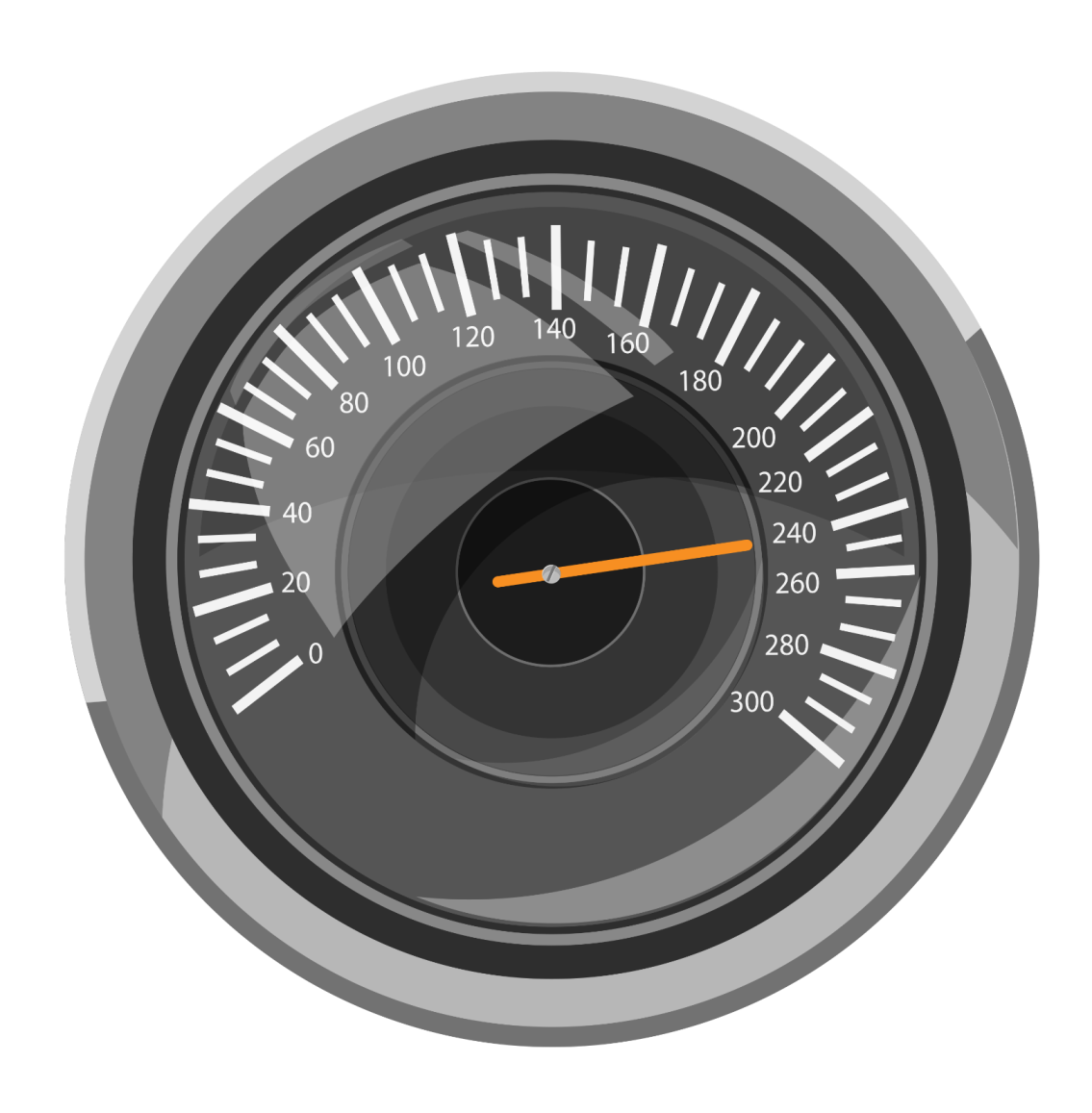 Darījumu centru / kongresu un konferenču centru attīstība
ACCOR konferenču un kongresu centrs 
Hanzas Perons
Tūristu mītnes – viesnīcu sektora attīstība* - RĪGĀ
≈ 700 istabas  - 2019.gadā
≈ 200 istabas  - 2020.gadā
≈ 100+ istabas  - 2021.gadā
≈ 380 istabas  - 2022.gadā
Restorānu nozares problēmas un attīstība
Samazinātā PVN likme restorāniem - ģenerālvienošanās starp Latvijas Viesnīcu un restorānu asociāciju (LVRA) un Latvijas Restorānu biedrību (LRB) no vienas puses un Latvijas Sabiedrisko pakalpojumu un Transporta darbinieku arodbiedrību
viesmīlības nozare palielina vidējo bruto algu (diferencētās likmes Rīgā un reģioni).
*Latvijas Viesnīcu un restorānu asociācijas sniegtie dati.
PALDIES!
Ekonomikas ministrija
Adrese: Brīvības iela 55, Rīga, LV-1519Tālrunis: +371 6 7013 100Fakss: +371 6 7280 882E-pasts: pasts@em.gov.lv
Mājaslapa: www.em.gov.lv
Twitter: @EM_gov_lv, @siltinam
Youtube: http://www.youtube.com/ekonomikasministrija
Facebook: http://www.facebook.com/atbalstsuznemejiem